10
NIỀM VUI TUỔI THƠ
Bài
18
TỚ NHỚ CẬU
Đọc mở rộng
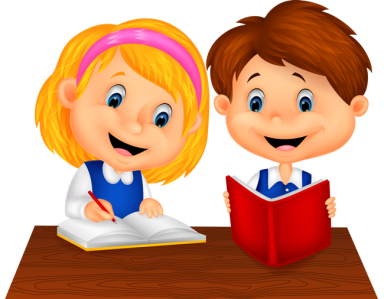 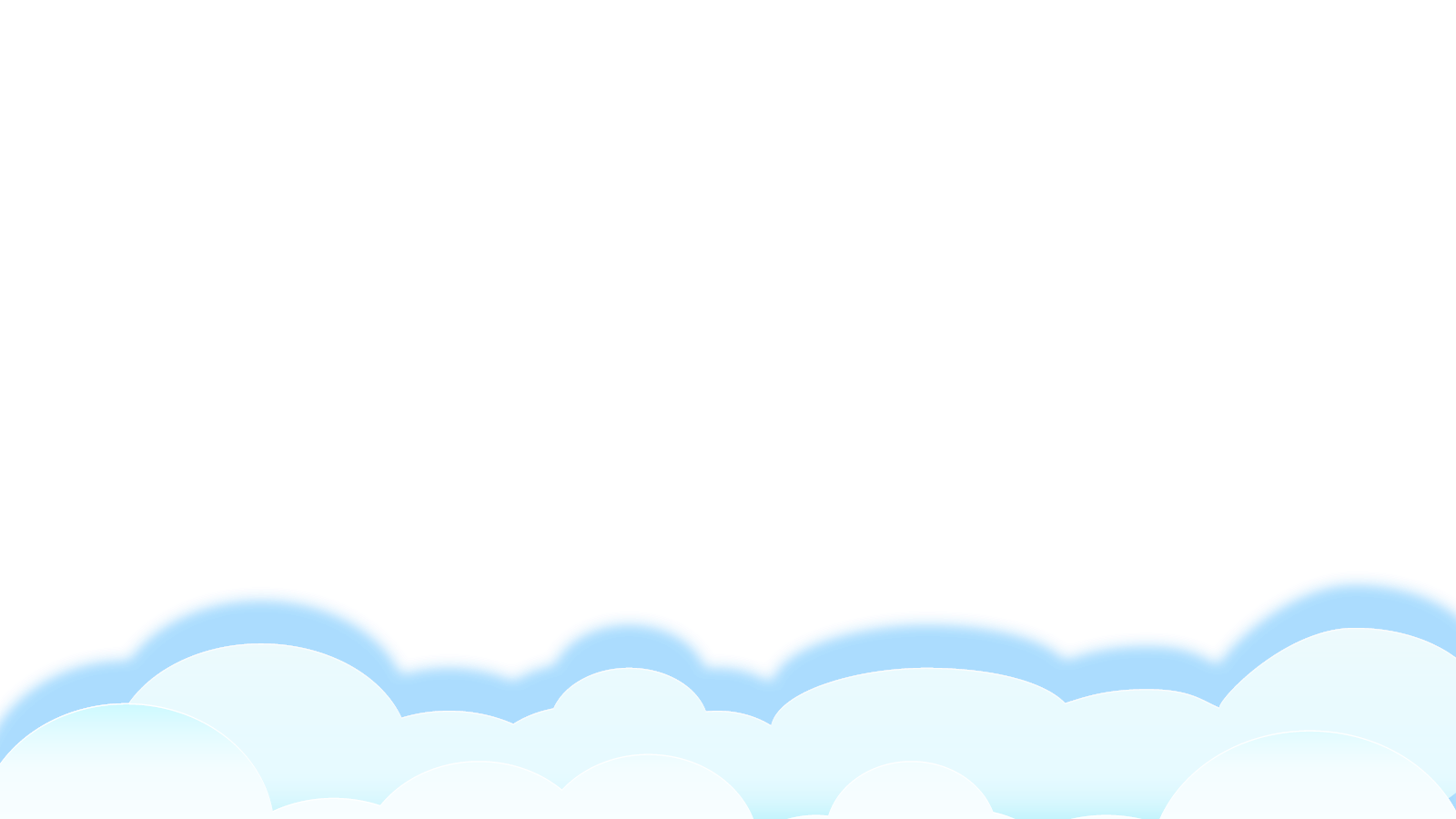 1
Tìm đọc một bài thơ nói về tình bạn. Khi đọc chú ý những thông tin sau:
Tên bài thơ.
Tên của tác giả.
Thảo luận nhóm
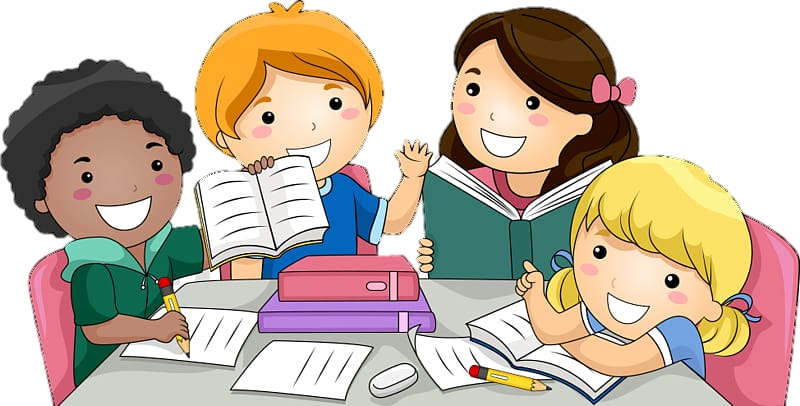 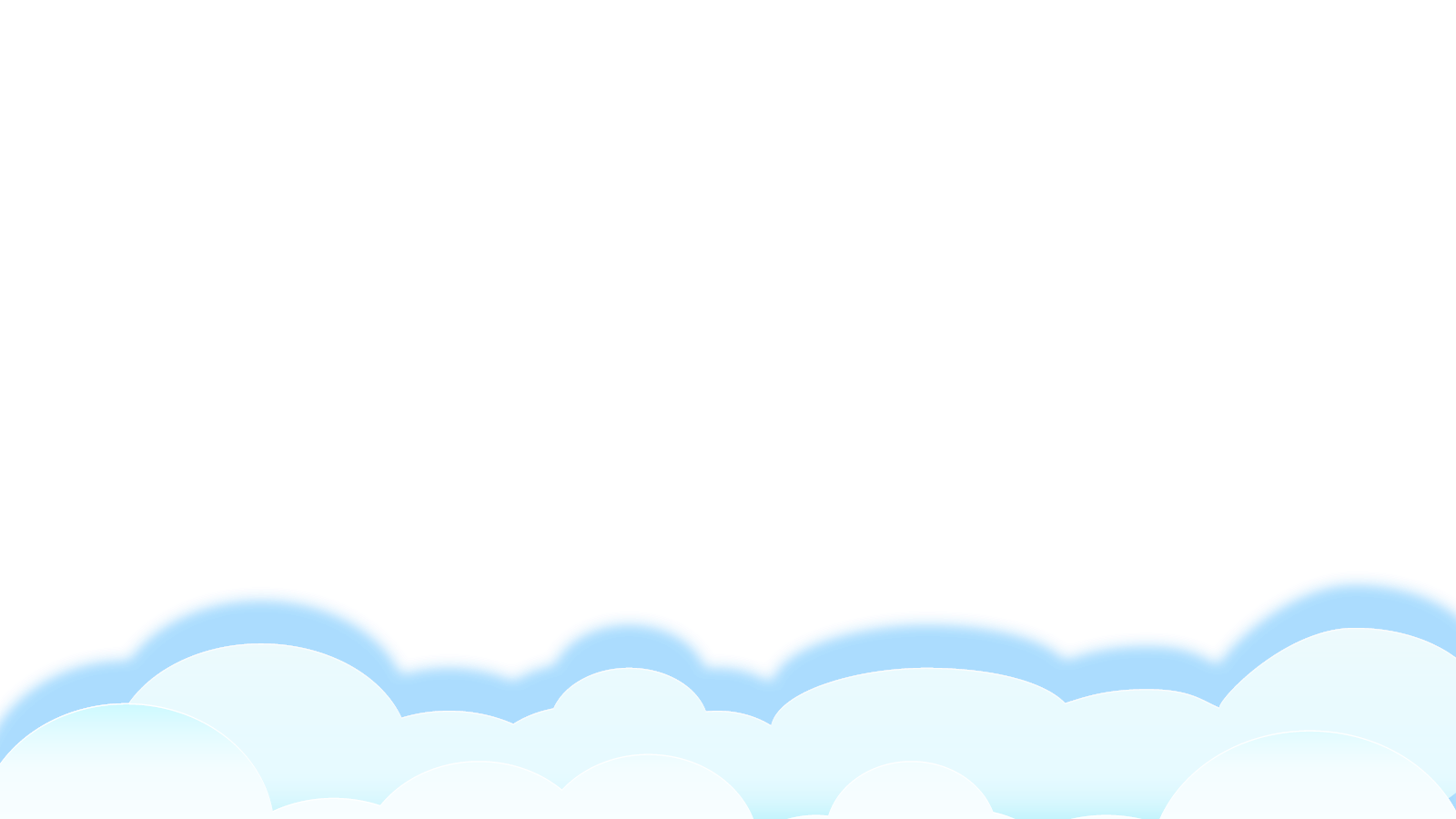 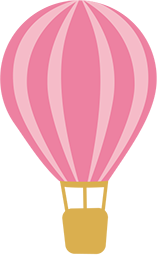 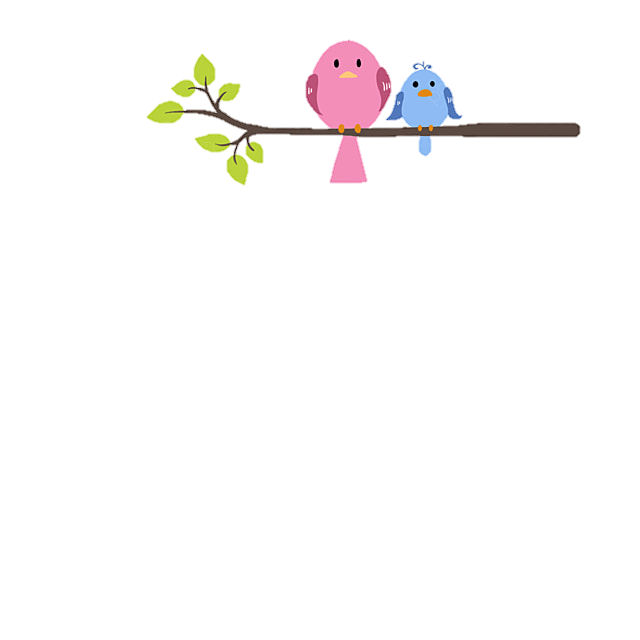 BẠN MỚI
Bạn mới đến trường
Hãy còn nhút nhát
Em dạy bạn hát
Rủ bạn cùng chơi
Cô thấy cô cười
Cô khen đoàn kết
Trần Đăng Khoa
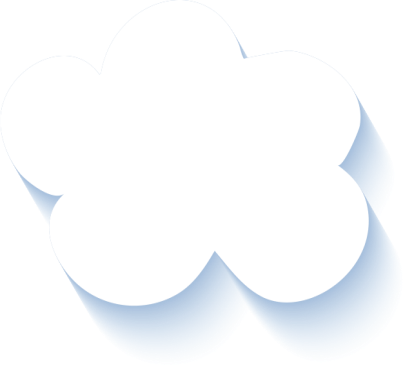 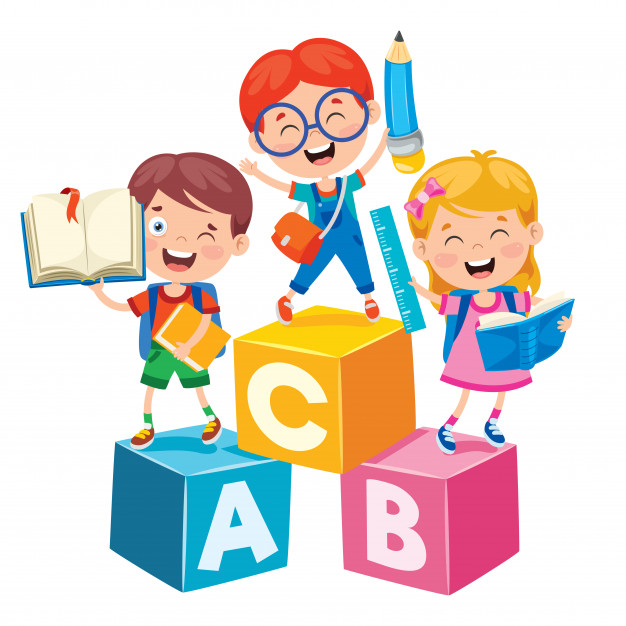 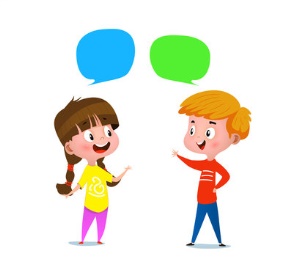 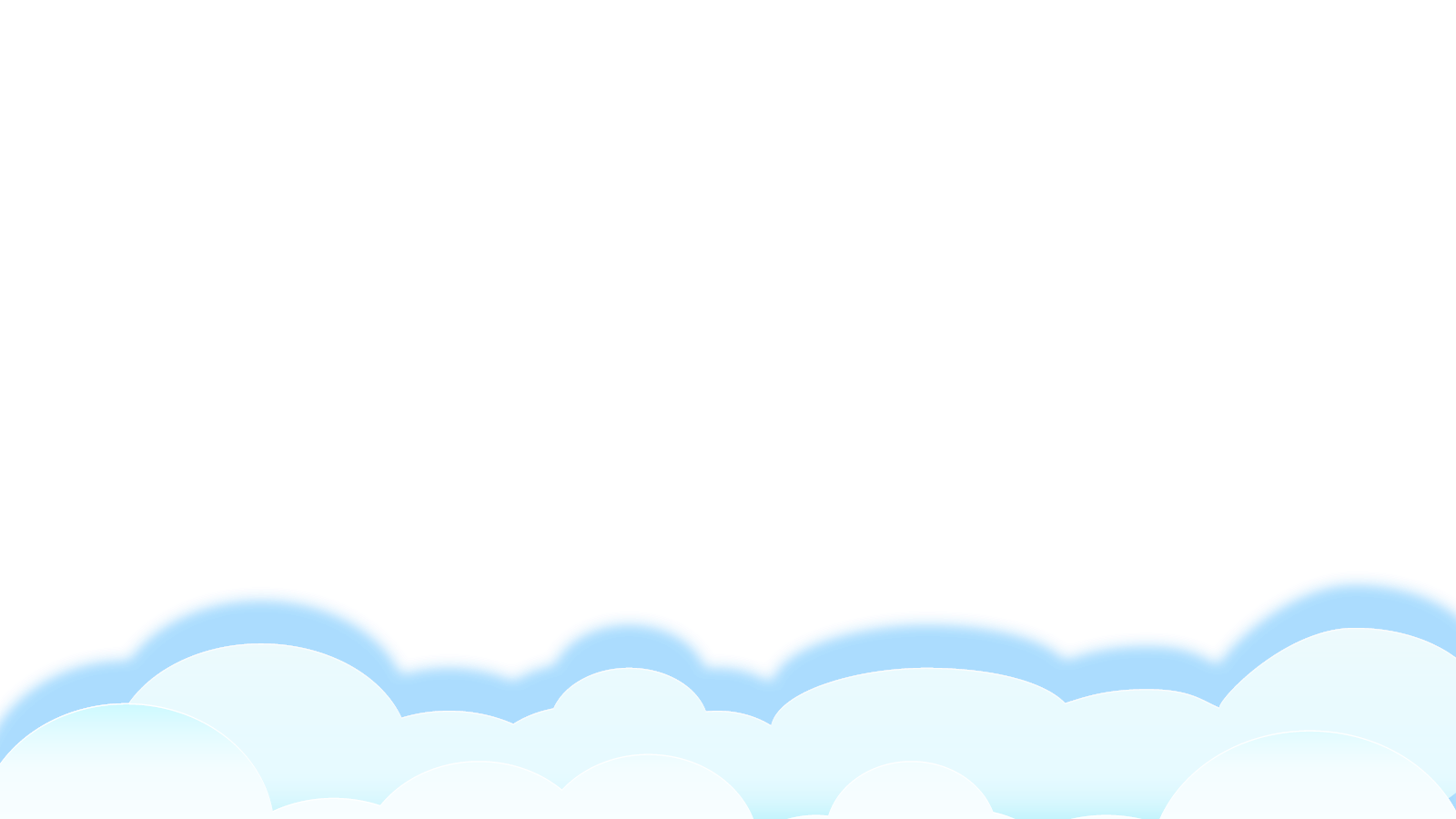 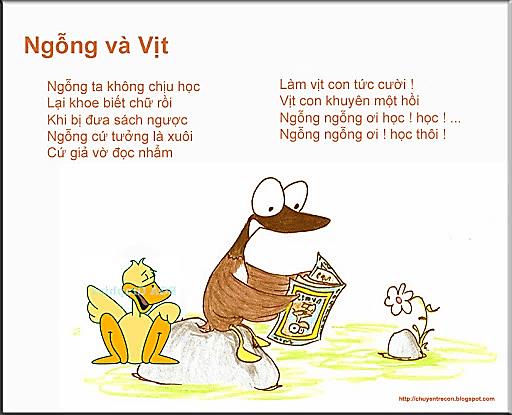 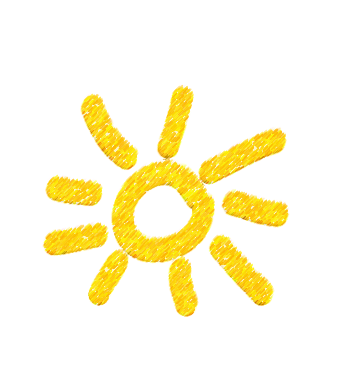 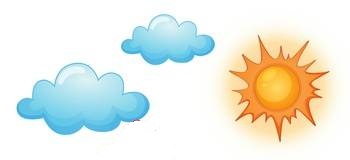 CHÚ BÒ TÌM BẠN
Mặt trời rúc bụi treBuổi chiều về nghe mátBò ra sông uống nướcThấy bóng mình, ngỡ aiBò chào: - “Kìa anh bạn!Lại gặp anh ở đây!”Nước đang nằm nhìn mâyNghe bò, cười nhoẻn miệngBóng bò chợt tan biếnBò tưởng bạn đi đâuCứ ngoái trước nhìn sau“Ậm ò” tìm gọi mãi...
                        Phạm Hổ
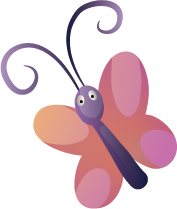 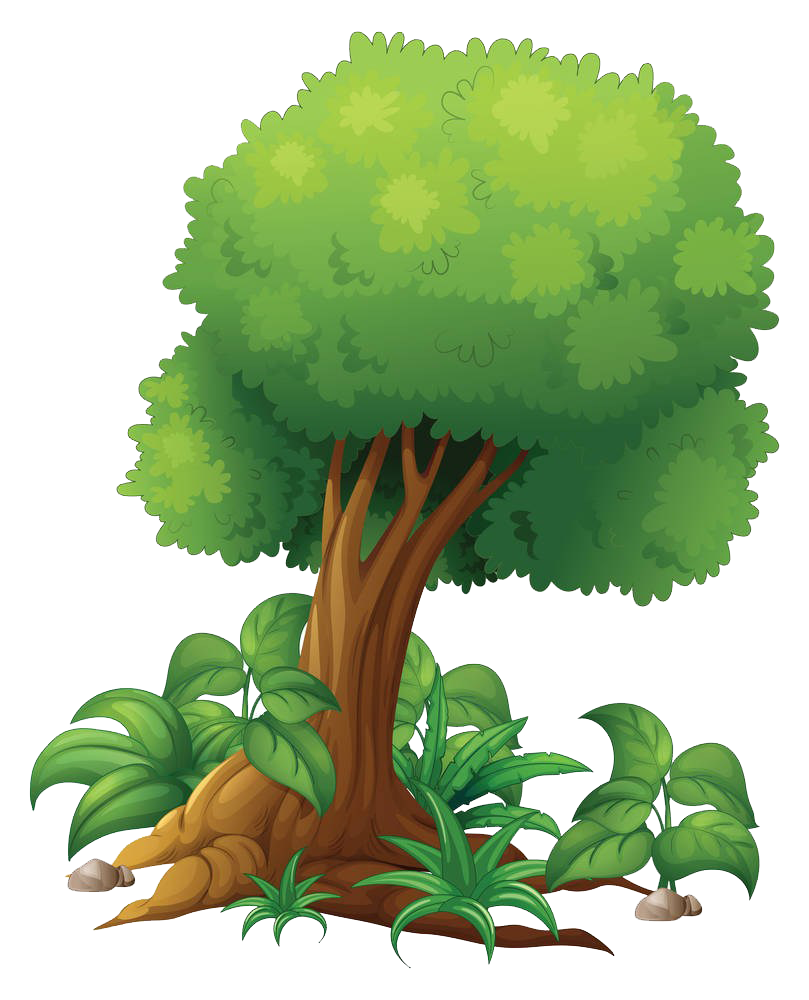 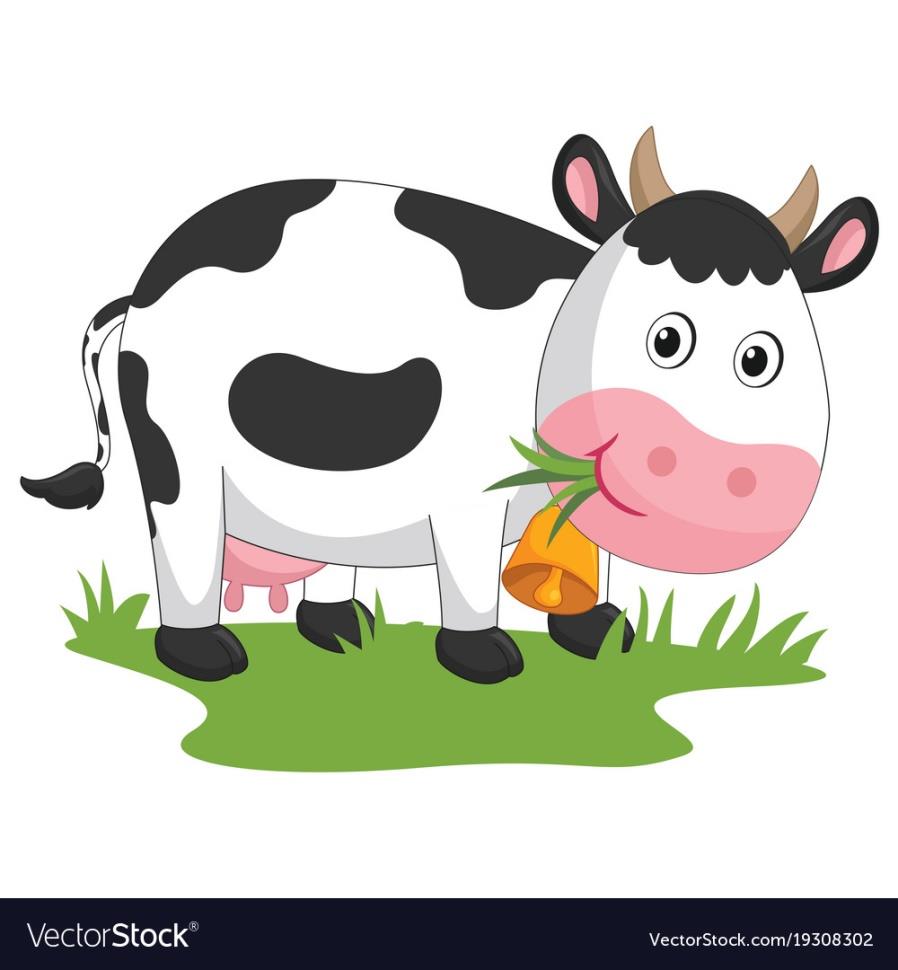 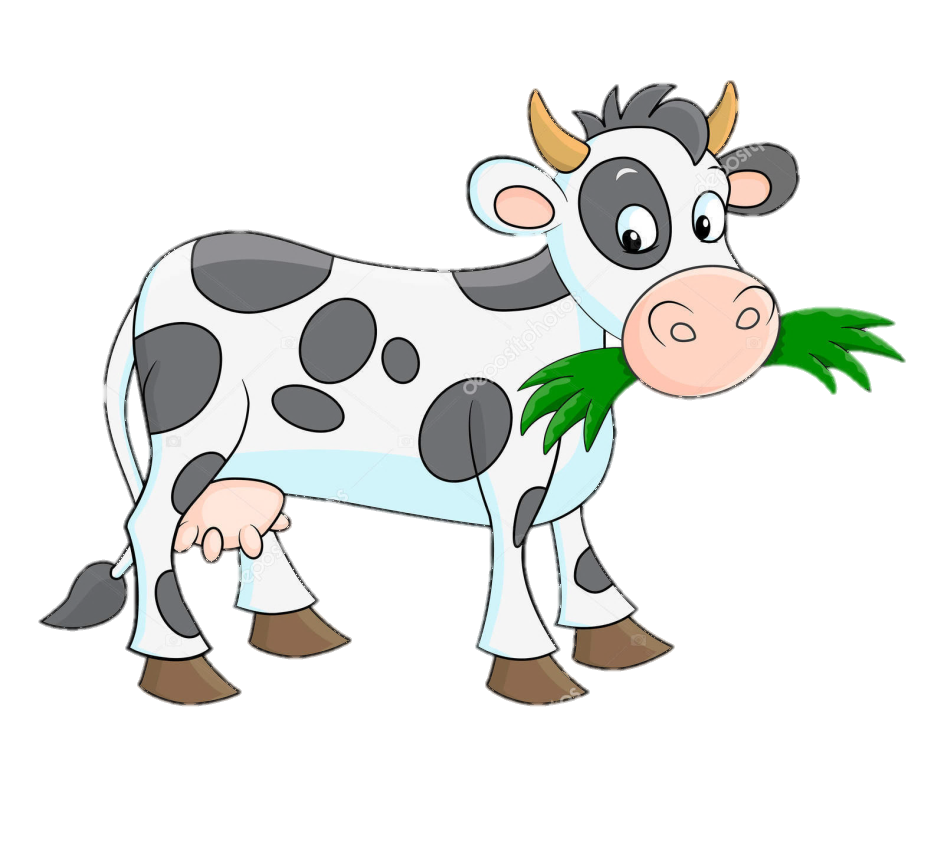 2
Nói về điều em thích trong bài thơ.
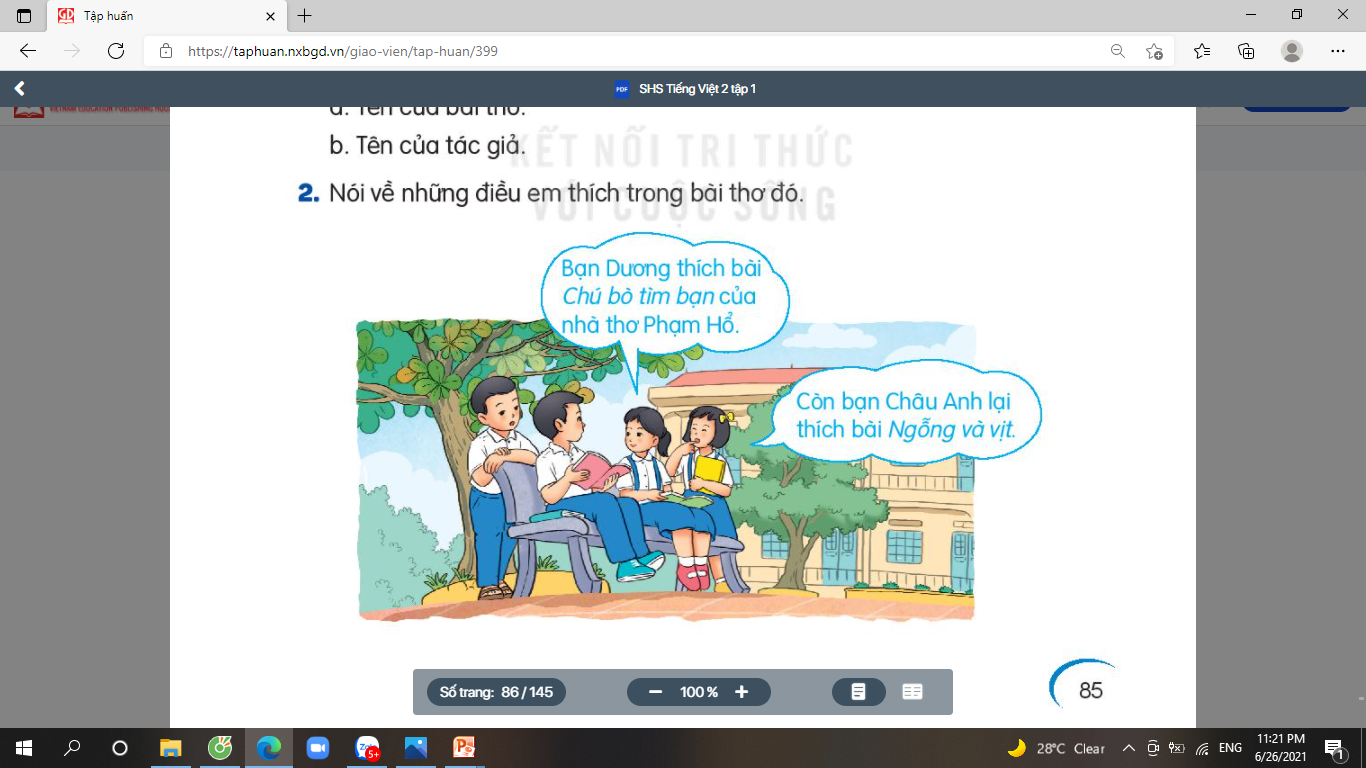 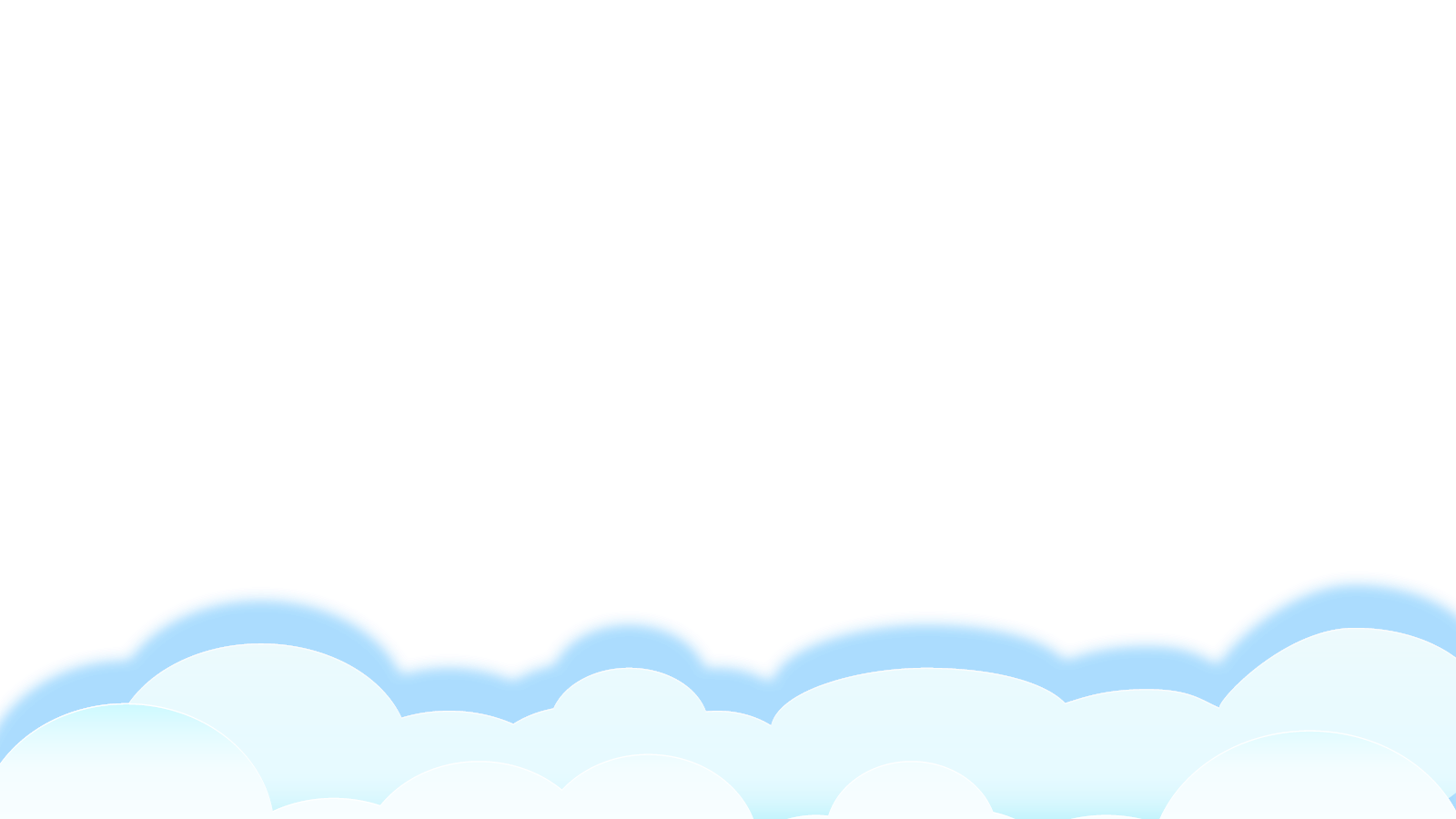 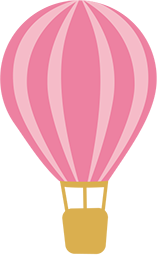 củng cố - dặn dò
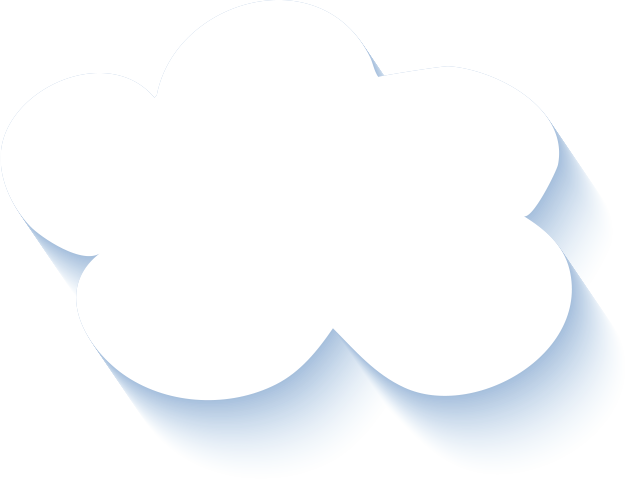 Tìm đọc các bài viết về hoạt động của học sinh ở trường.
Xem trước bài sau.
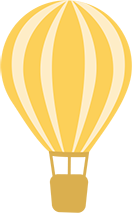 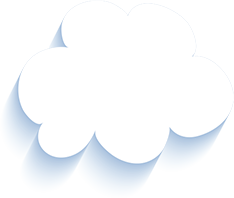 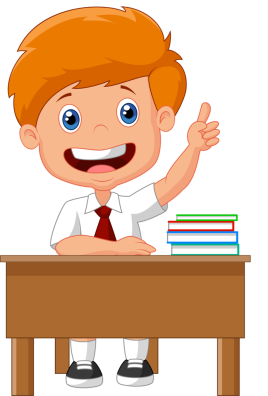 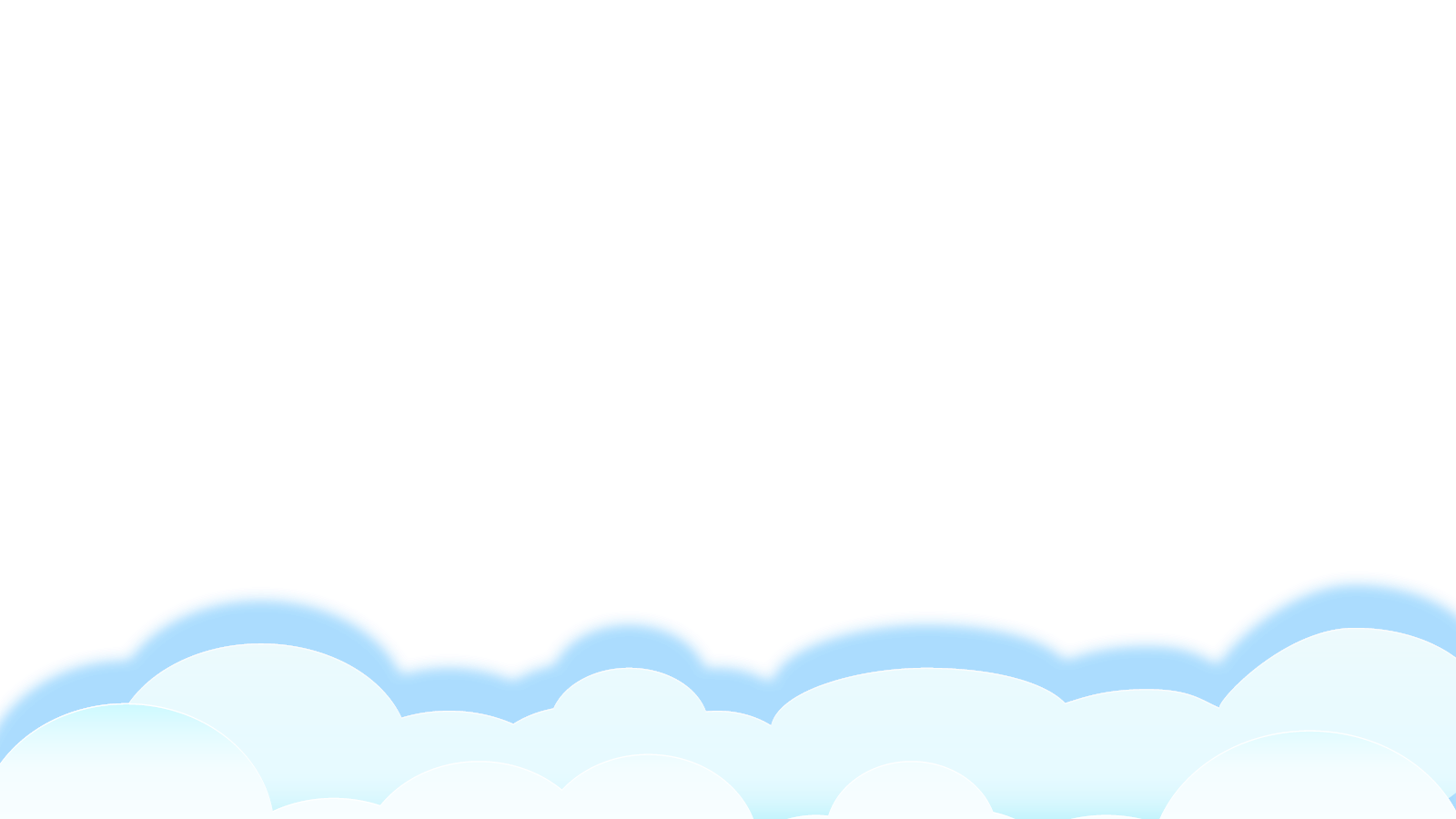 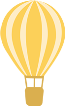 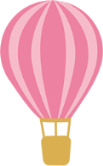 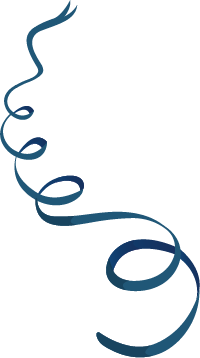 Tạm biệt và hẹn gặp lại 
các con vào những tiết học sau!
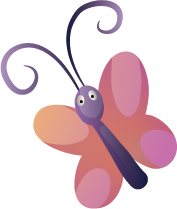 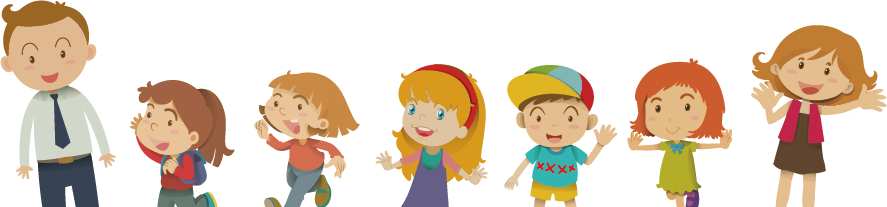 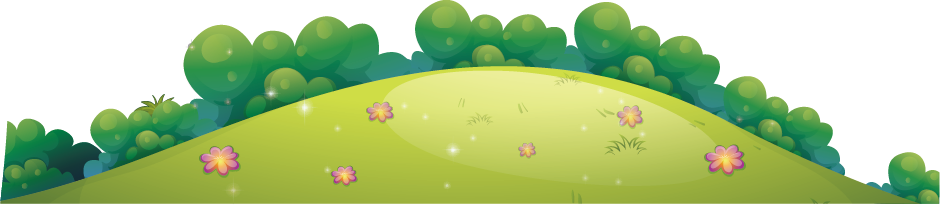